Technology management : a process approach
(Gregory, 2007)
SEP5848 - Gestão Integrada da Inovação e Tecnologia
Fernando Montenegro Dos Santos
Introdução
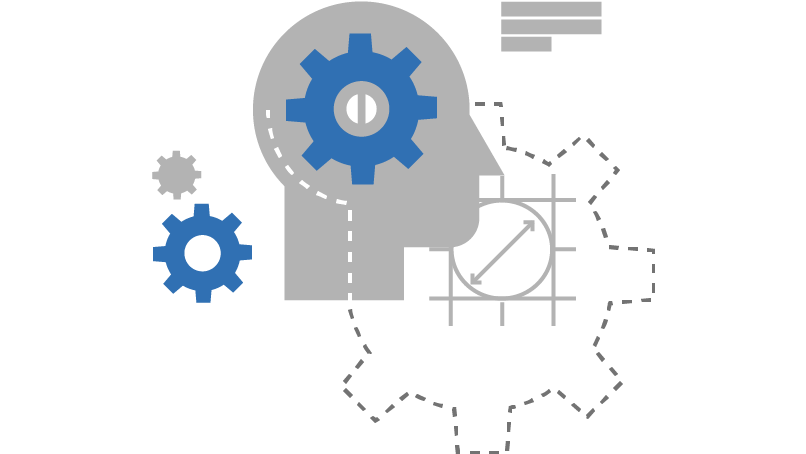 Qualidade, fabricação e logística
Interação entre: ciência, fabricantes e usuário
Elements of Technology management
Competence and capability
As questões importantes desta área são:
Entender as oportunidades para alavancar a tecnologia,
 Importância de proteger as habilidades tecnológicas chave,
 "Trajetórias tecnológicas”.
R&D management
As questões importantes desta área são:
Ligações entre P&D e ciência básica,
Visibilidade e avaliação precoce das tecnologias,
Gestão de produtos.
Innovation
As questões importantes desta área são:
Interação entre as fases das atividades de inovação,
Estruturas e dinâmica da equipe,
Influências contextuais e ambientais.
Organizational learning
As questões importantes desta área são:
Amplo envolvimento do pessoal da empresa,
A captação sistemática de conhecimentos,
Capacidade de reconfigurar para enfrentar novas tarefas.
New product introduction
As questões importantes desta área são:
Sobreposição de atividades chave,
A importância de uma comunicação apropriada,
Rapidez e capacidade de resposta ao cliente.
Some missing links in technologymanagement
1)Technology strategy versus technology management
2)Lack of frameworks
3) Language and integration
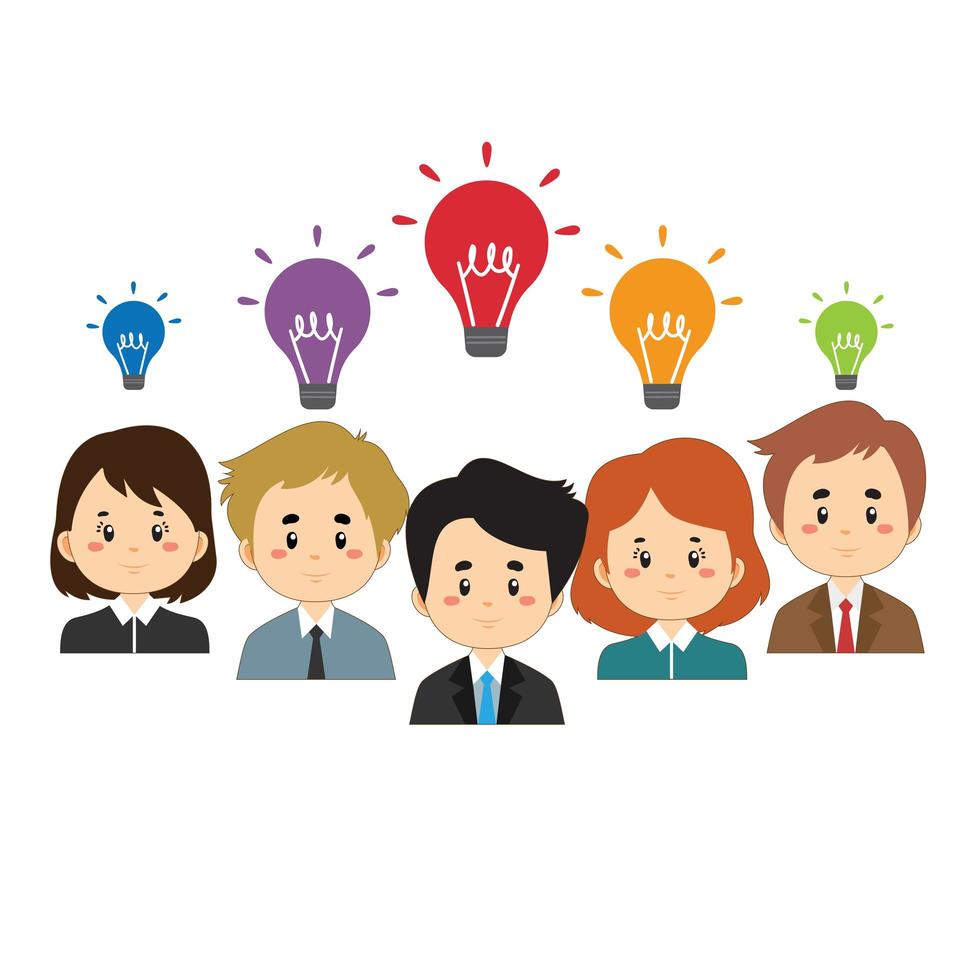 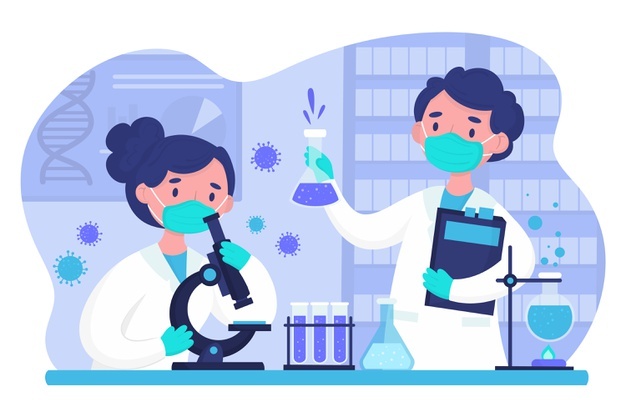 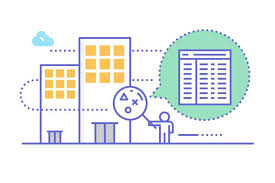 A technology management processframework
TECHNOLOGY MANAGEMENT PROCESSFRAMEWORK
Exploitation issues:
Product plannig
Technology fusion
Maintance 
Sale
Partners
Market
Protection issues:
Product and process ownership
Distribuited expertise
Legal
Patents, etc
Technology
Adquisition issues:
Internal R&D
Organizational learning
Licensing joint ventures
For example: products
plans
For example: Strategy
For example: R&D
pratice
External
Partners
Internal
For example: R&D
‘learning’
For example: product
plan and
strategy
Capabilities
Science base
Identification issues:
Scanning 
Networks
Databases
Selection issues:
Strategy implication
Competetive análisis
Technology/product ‘trajectories’
Customers
Competitors
(Gregory, 2007)
Management of technology in themeasuring instrument (example)
Outside
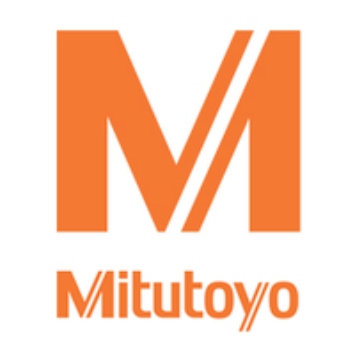 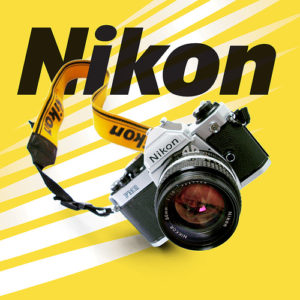 Identificação
Adquisição
Exploitation
Adquisição
Proteção
Management of technology in the domestic appliance industry (example)
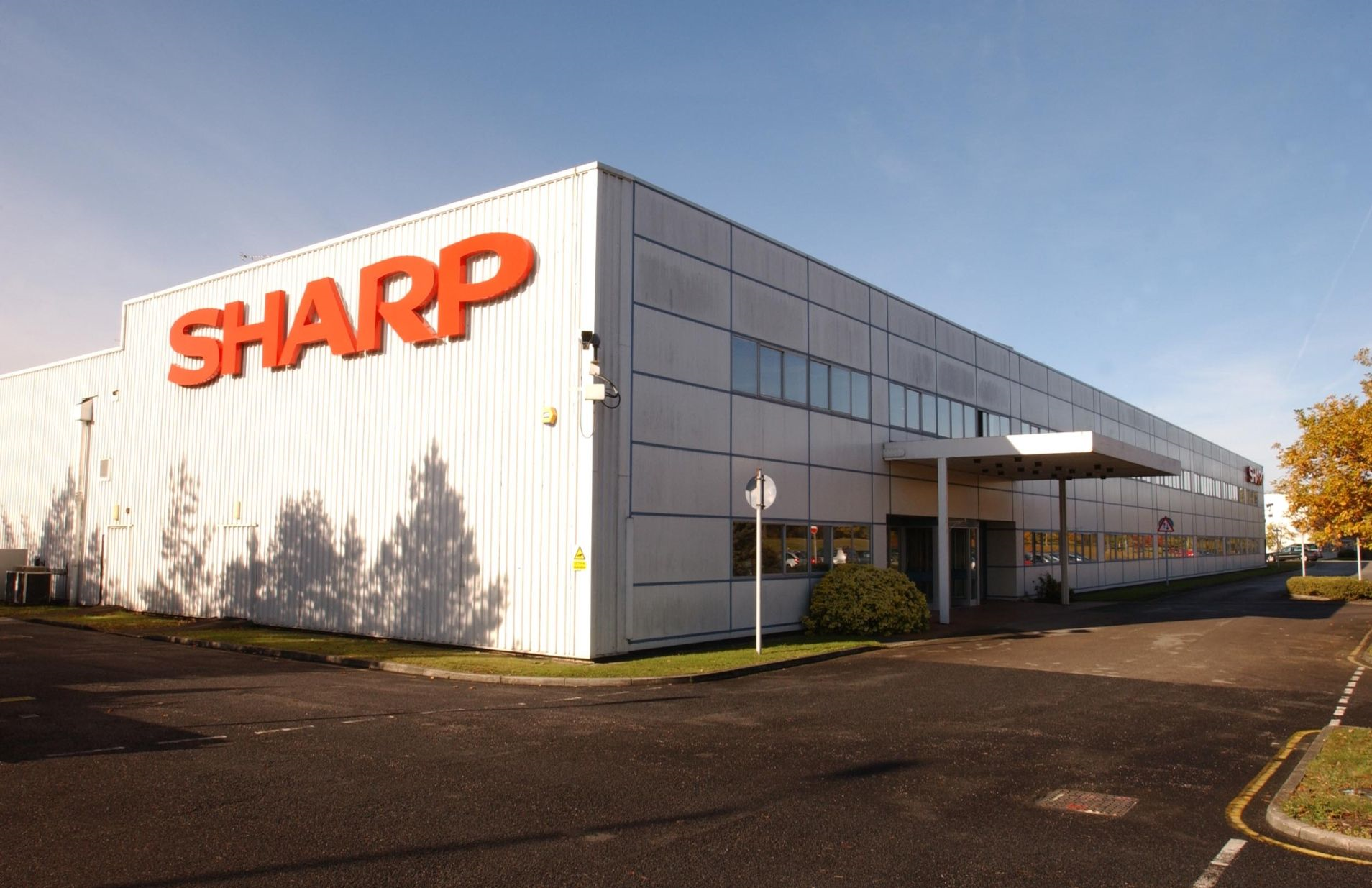 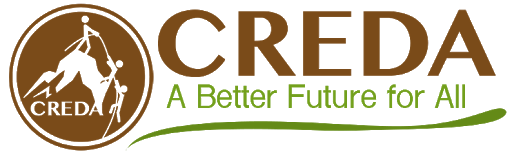 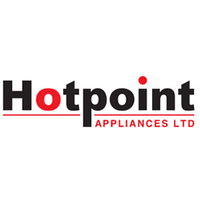 Exploitation
Fornecedores
Proteção
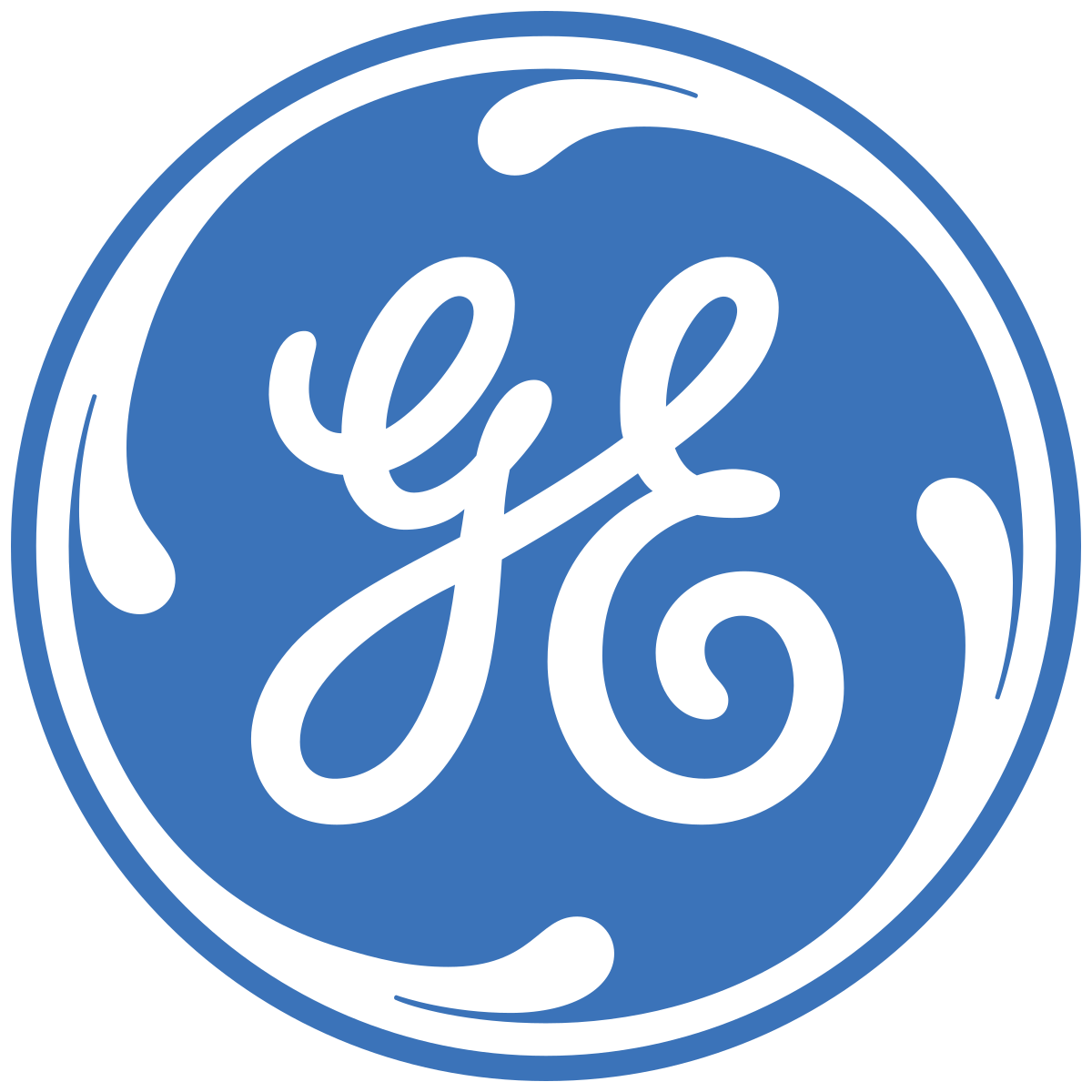 Identificação
Discussion
The process framework: Oportunidade de considerar a tecnologia na empresa.
Assesing establish research fidings: Alguns estudos podem ignorar os conhecimentos encontrados. (pesquisas)
Auditing and tailoring: A estrutura de processo apresentada dá a oportunidade de gerar uma auditoria das práticas da empresa para a adoção da gestão tecnológica.
D) Auditing and tailoring: A estrutura de processo apresentada dá a oportunidade de gerar uma auditoria das práticas da empresa para a adoção da gestão tecnológica.
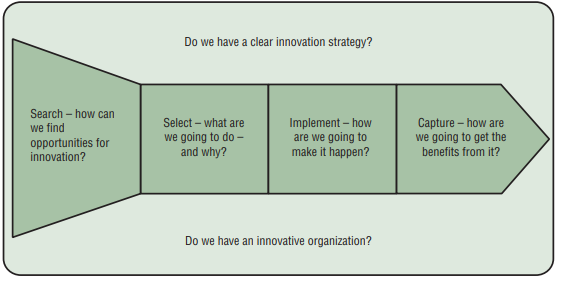 (Tidd, 2009)
D) Capturing ‘good practice’: some examples….
E) Elements of the process framework
Conclusions
2
3
1
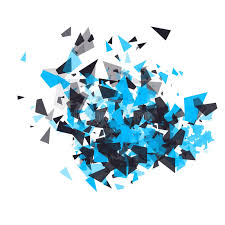 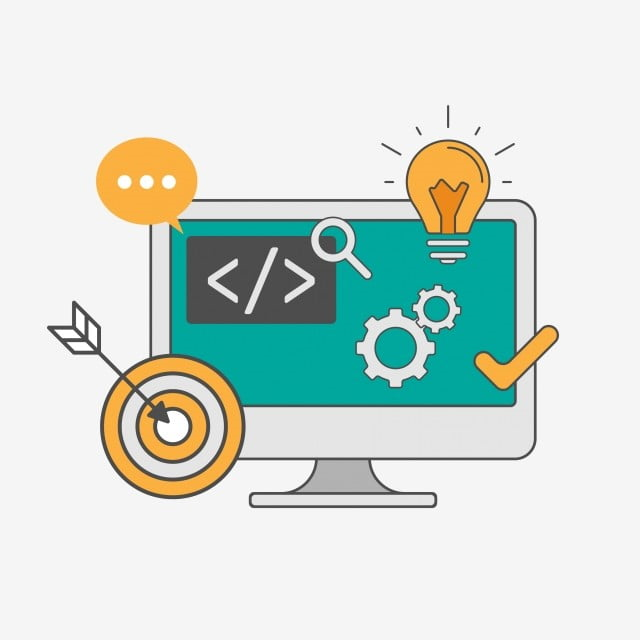 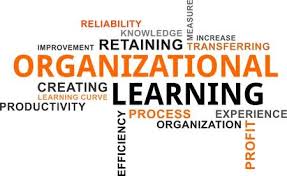 4
5
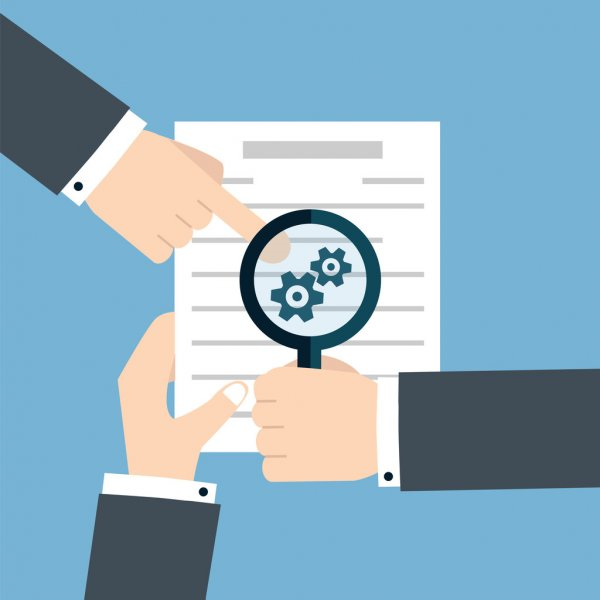 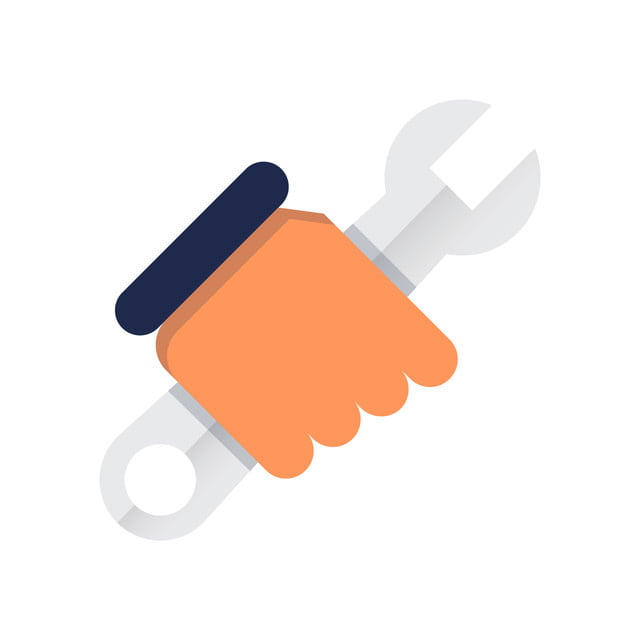